The Daily Mile works with all elementary school schedules
Make The Daily Mile work for your school!
Teachers know when The Daily Mile Works best. A quick collaboration with the building principal and you are out the door running!
Doing The Daily Mile every day gives the best results. A minimum of three times a week still sees an impact. 
Consider doing The Daily Mile …
 When students needs to burn off excess energy
 When students are having trouble focusing
 Before difficult subject matters or lessons
 When teachers need some self-care time
 When teachers need time to reconnect with students
Refer to the following slides for sample Block and Alternate Period Schedules
The Daily Mile (TDM) Block Schedule
The Daily Mile (TDM) Alternate Period Schedule
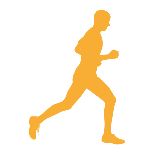 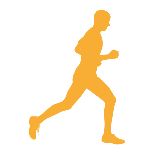 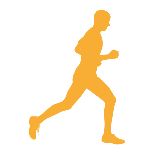 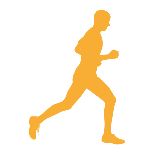 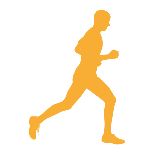